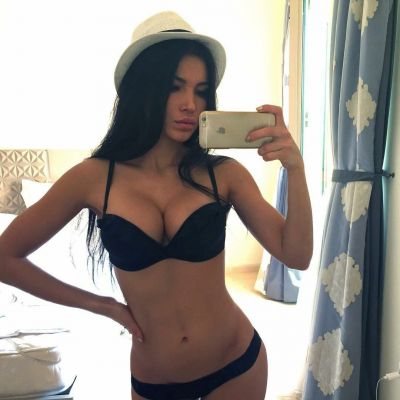 ORDER 233-1764-965433
SEE MY PAGE
unsubscribe